BÀI 43: DI TRUYỀN NHIỄM SẮC THỂ
I. NGUYÊN PHÂN
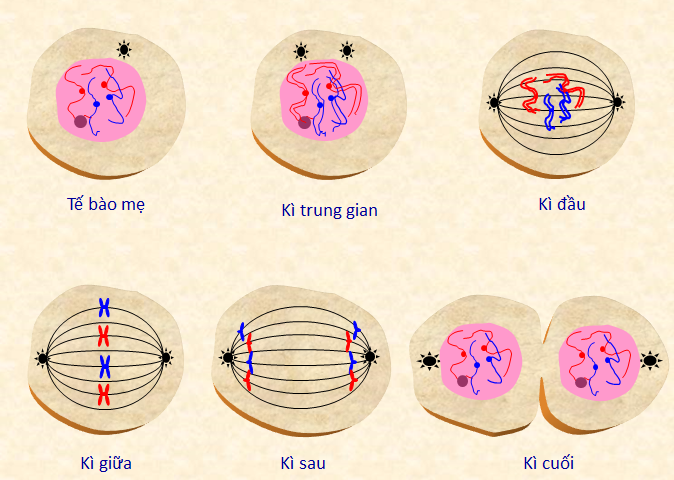 BÀI 43: DI TRUYỀN NHIỄM SẮC THỂ
I. NGUYÊN PHÂN
*Kết quả của  QT nguyên phân: 
- 1 TB NP 1 đợt → 2 TB con (2n).
═> Số TB con tạo thành 2k  (k là số đợt nhân đôi).
Tăng số lượng TB, giúp cơ thể lớn lên và phát triển
Thay TB già, TB bị tổn thương.
Ở loài SSVT truyền đạt thông tin di truyền từ cơ thể mẹ qua các thế hệ giống với cơ thể ban đầu (mẹ)
BÀI 43: DI TRUYỀN NHIỄM SẮC THỂ
II. GIẢM PHÂN
-Xảy ra ở TB sinh dục chín (TB trứng, TB tinh trùng).
- Xảy ra 2 lần phân bào liên tiếp: lần phân bào1, p/b2
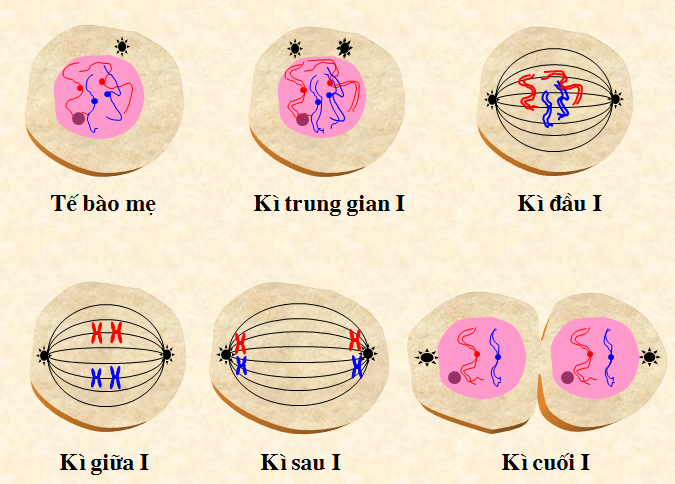 Phân bào I
BÀI 43: DI TRUYỀN NHIỄM SẮC THỂ
II. GIẢM PHÂN
Phân bào II
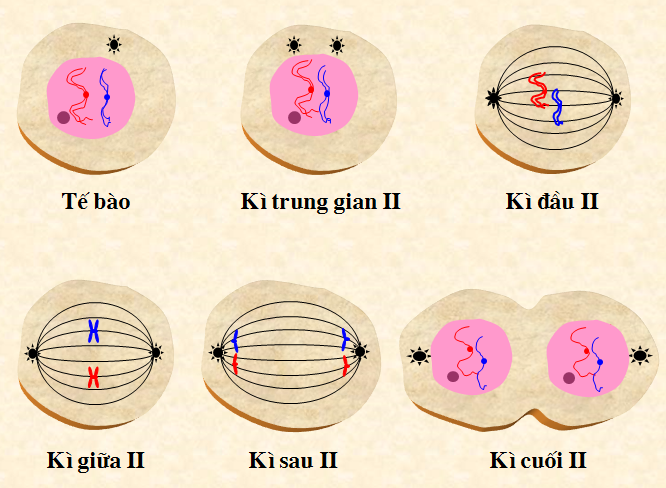 II. GIẢM PHÂN 1,2
Lần phân bào I
Lần phân bào II
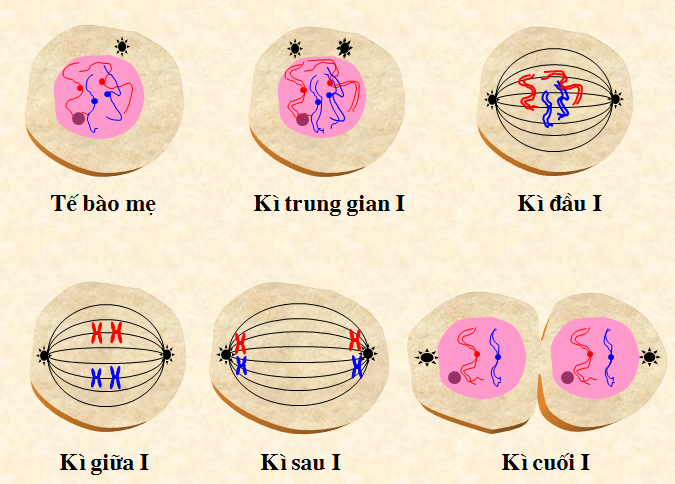 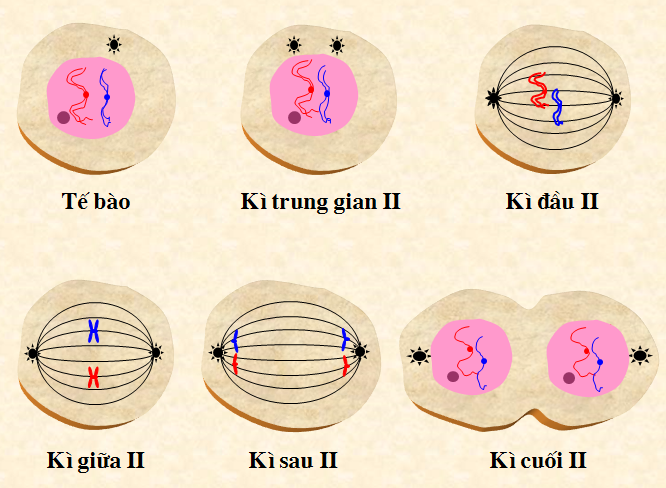 II. SO SÁNH NGUYÊN PHÂN VÀ GIẢM PHÂN II
Nguyên phân
Lần phân bào II
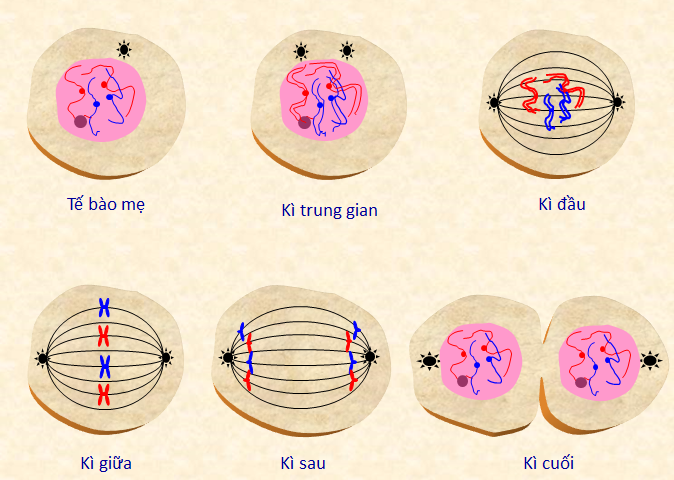 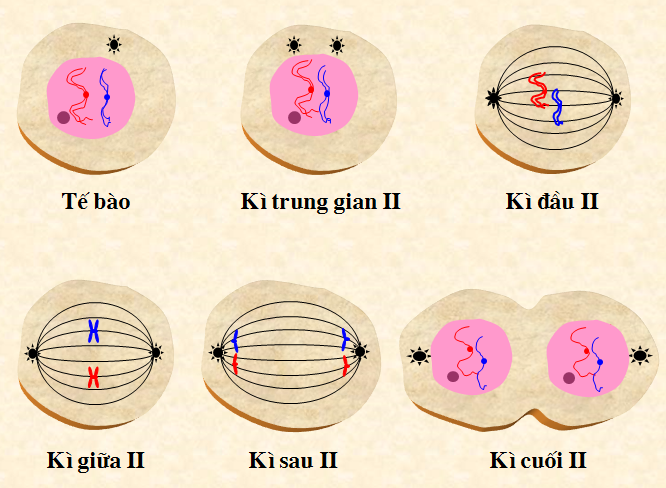 BÀI 43: DI TRUYỀN NHIỄM SẮC THỂ
II. GIẢM PHÂN
*Kết quả của  QT giảm phân: 
1 TB (2n đơn) NST khi GP  → 4 TB con (n)đơn NST.
-    Số crômatit 2 (2 NST)x 2 = 4 crômatit
Số tâm động = số NST (dù đơn hay kép).
Bộ NST của 1 số loài . VD: cà độc dược: 2n = 24
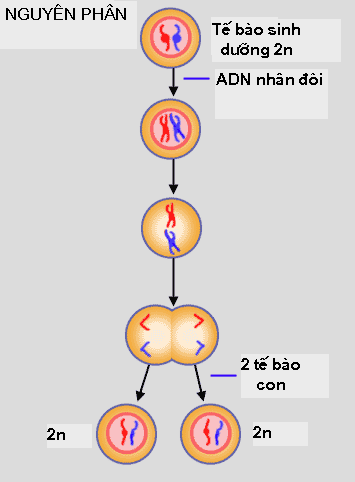 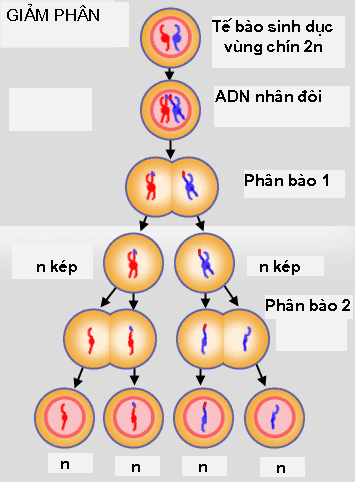 BÀI 43. DI TRUYỀN NHIỄM SẮC THỂ
3. CÁC LOẠI NST VÀ CƠ CHẾ XÁC ĐỊNH GIỚI TÍNH
Theo em, tính trạng  giới tính do yếu tố nào quy định?
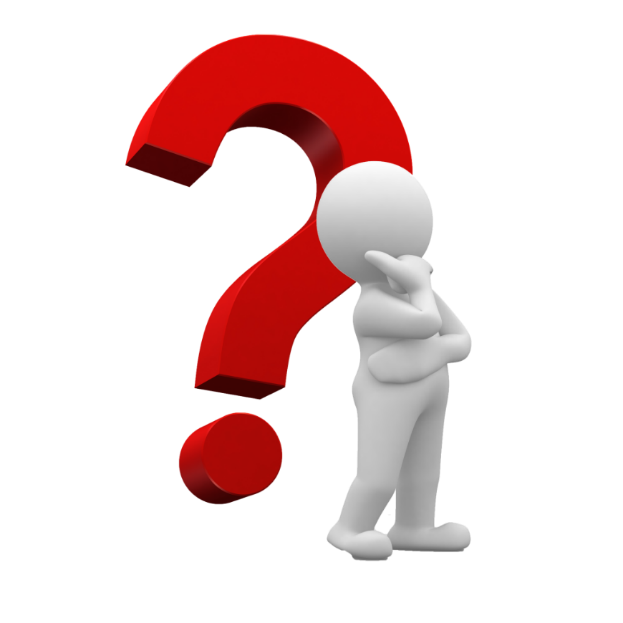 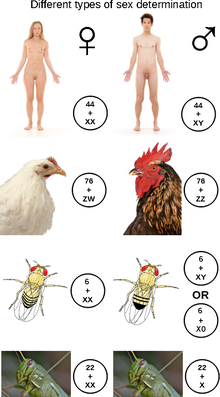 Nữ
Nam
Giới tính thường được phân biệt bởi hình thái ngoài của cá thể và thường được xác định nhờ cặp nhiễm sắc thể giới tính.
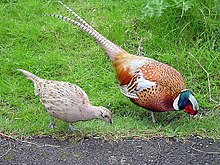 Gà trĩ có sự khác biệt giữa con đực và con cái cả về hình dạng và kích thước.
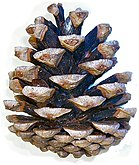 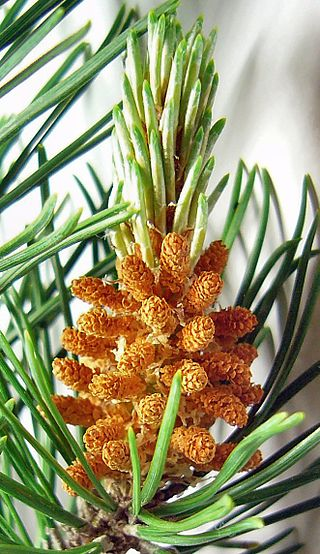 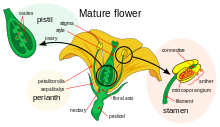 Hoa là cơ quan sinh dục của các loài cây có hoa, thông thường sẽ có cả bộ phận đực và cái.
Nón cái (trái) và nón đực (phải) là cơ quan sinh dục của cây thông và các loài lá kim khác.
BÀI 43. DI TRUYỀN NHIỄM SẮC THỂ
3. CÁC LOẠI NST VÀ CƠ CHẾ XÁC ĐỊNH GIỚI TÍNH
Nội dung 1. Tìm hiểu NST thường và NST giới tính
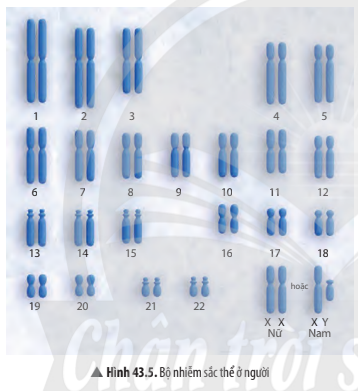 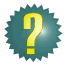 Caùc em hãy quan saùt hình neâu nhöõng ñieåm gioáng vaø khaùc nhau cuûa boä NST ôû: ruoài giaám ñöïc vaø ruoài giaám caùi.
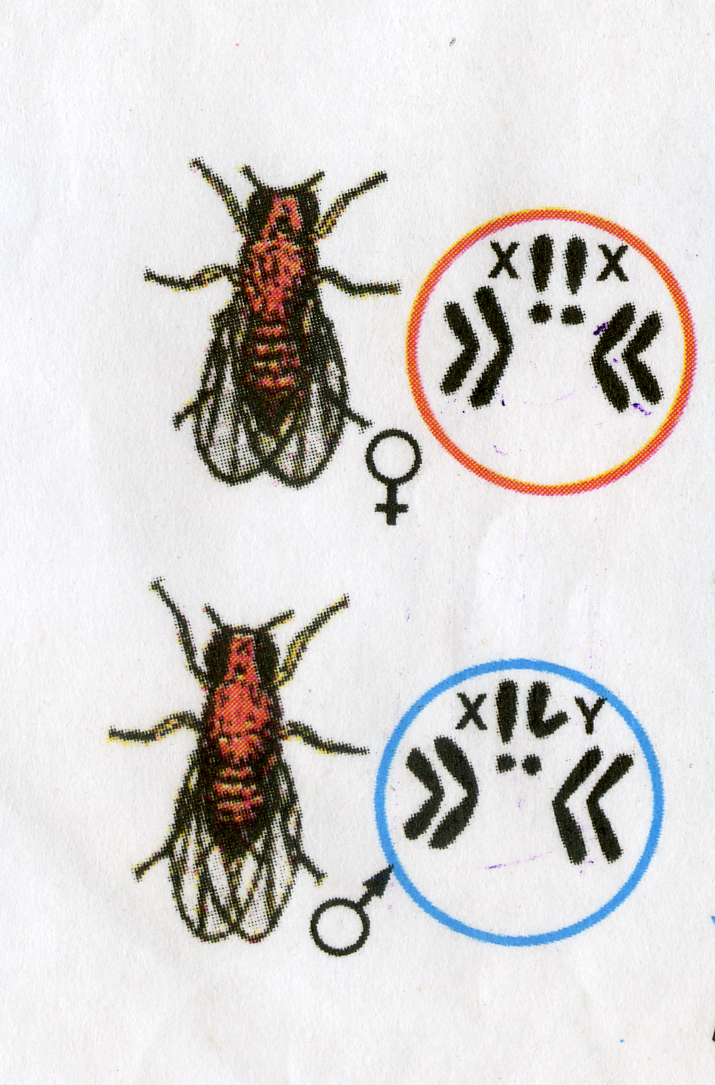 **Giống nhau:
 - Số lượng:    có 8 NST
 - Hình dạng: 1 cặp hình hạt
                        2 cặp hình V 
**Khaùc nhau veà caëp NST giôùi tính:
 - Con ñöïc: 1 chieác hình que, 1 chieác hình moùc.
 - Con caùi: 1 caëp hình que.
Người 2n = 46 NST
Ruồi giấm 2n = 8 NST
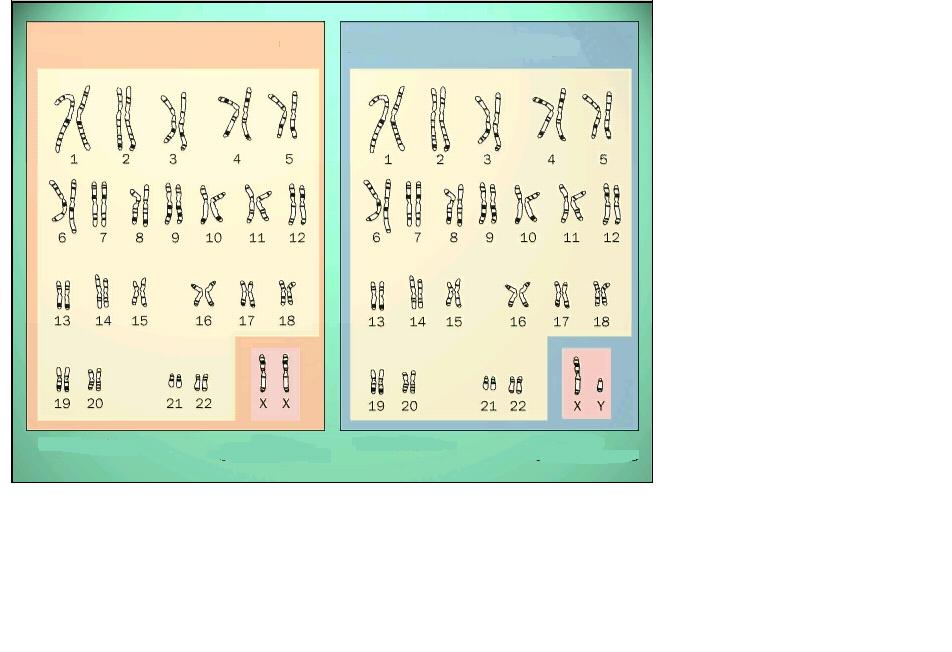 Y
X
X
X
6A+XX
6A+XY
44A+XX
44A+XY
Trong tế bào lưỡng bội (2n):   + Có các cặp NST thường (A) luôn luôn tồn tại từng cặp tương đồng.   + Có 1 cặp NST giới tính XX (tương đồng) hoặc không tương đồng (XY).
Đọc thông tin và quan sát Hình 43.5, hãy:
 Phân biệt nhiễm sắc thể thường và nhiễm sắc thể giới tính?
 Xác định số lượng nhiễm sắc thể thường và nhiễm sắc thể giới tính ở người?
Phiếu học tập số 1
Có nhiều cặp
Chỉ có 1 cặp
- Luôn tồn tại thành từng cặp tương đồng.

- Các cặp NST thường ở cá thể đực và cái hoàn toàn giống nhau.
- Có thể tương đồng (XX) hoặc không tương đồng (XY).
- Các cặp NST giới tính ở cá thể đực và cái khác nhau.
Mang gen quy định tính trạng thường và tt liên quan đến giới tính
Mang gen quy định các tính trạng thường
2n = 46
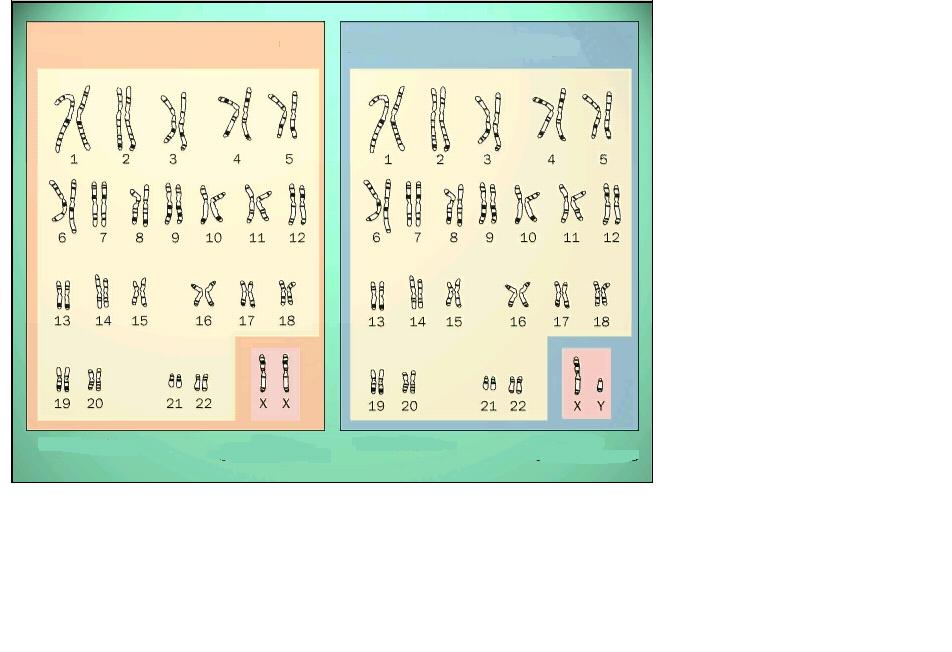 44A+XX
44A+XY
Người thường có 46 nhiễm sắc thể, bao gồm 44 nhiễm sắc thể thường (A) và 2 nhiễm sắc thể giới tính (1 nhiễm sắc thể X từ mẹ và 1 nhiễm sắc thể X hoặc Y từ bố).
Một số hiện tượng phân hóa giới tính
XY- không tương đồng
XX-  tương đồng
BÀI 43. DI TRUYỀN NHIỄM SẮC THỂ
3. CÁC LOẠI NST VÀ CƠ CHẾ XÁC ĐỊNH GIỚI TÍNH
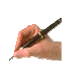 Dựa vào chức năng, nhiễm sắc thể được chia thành nhiễm sắc thể thường (mang các gene quy định tính trạng thường) và nhiễm sắc thể giới tính (mang các gene quy định tính trạng thường và tính trạng giới tính).
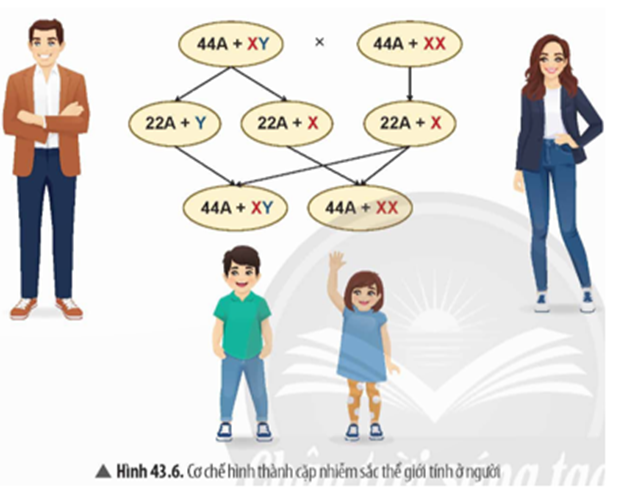 Có mấy loại trứng và tinh trùng được tạo ra qua giảm phân.
 Sự thụ tinh giữa các loại tinh trùng mang NST giơí tính nào với trứng để tạo hợp tử phát triển thành con trai hay con gái.
 Tại sao tỉ lệ con trai hay con gái sơ sinh là xấp xỉ 1:1.
4. Sinh con trai hay con gái là do bố hay mẹ quyết đinh?
Bố
Mẹ
44A+XY
44A+XX
P
2n
2n
22A +X
n
22A +X
n
G
22A +Y
n
P
44A + XX
44A + XY
2n
2n
F
Gái
Trai
SƠ ĐỒ CÔ CHEÁ NST XAÙC ÑÒNH GIÔÙI TÍNH Ở NGƯỜI
P : (44A + XX)	   x	(44A + XY)
Gp : (22A + X)	       (22A + X)       (22A + Y)
F1 :
22A + X
22A + Y
22A + X
44A + XX
Con gái
44A + XY
Con trai
Quan sát Hình 43.6, hãy trình bày cơ chế xác định giới tính ở người.
-Qua giảm phân, nam tạo ra hai loại tinh trùng là: (22A+X)  và  (22A + Y), nữ tạo ra 1 loại trứng là 22A+X.
- Trong thụ tinh, sự kết hợp giữa tinh trùng 22A+X và trứng 22A+X sẽ tạo ra con gái. Còn thụ tinh giữa tinh trùng 22+Y với trứng 22A+X sẽ tạo ra con trai.
-Tỉ lệ trai : gái sơ sinh xấp xỉ 1:1 là do tỉ lệ 2 loại tinh trùng là
ngang nhau, tham gia vào quá trình thụ tinh với xác suất ngang nhau.
- Sinh con trai hay con gái là do người bố quyết định.
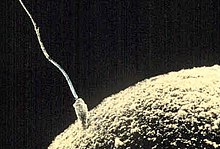 Giao tử đực (tinh trùng) thụ tinh cho giao tử cái (trứng)
- Tỉ lệ nam / nữ sấp sỉ = 1: 1 trong các trường hợp sau:
	+ Số lượng nghiên cứu phải đủ lớn.
	+ Không bị ảnh hưởng bởi thiên tai dịch bệnh.
	+ Trứng và tinh trùng thụ tinh hoàn toàn ngẫu nhiên.
- Tỉ lệ nam / nữ sấp sỉ = 1: 1 trong các trường hợp sau:
	+ Số lượng nghiên cứu phải đủ lớn.
	+ Không bị ảnh hưởng bởi thiên tai dịch bệnh.
	+ Trứng và tinh trùng thụ tinh hoàn toàn ngẫu nhiên.
Một số ví dụ về điều chỉnh đực cái
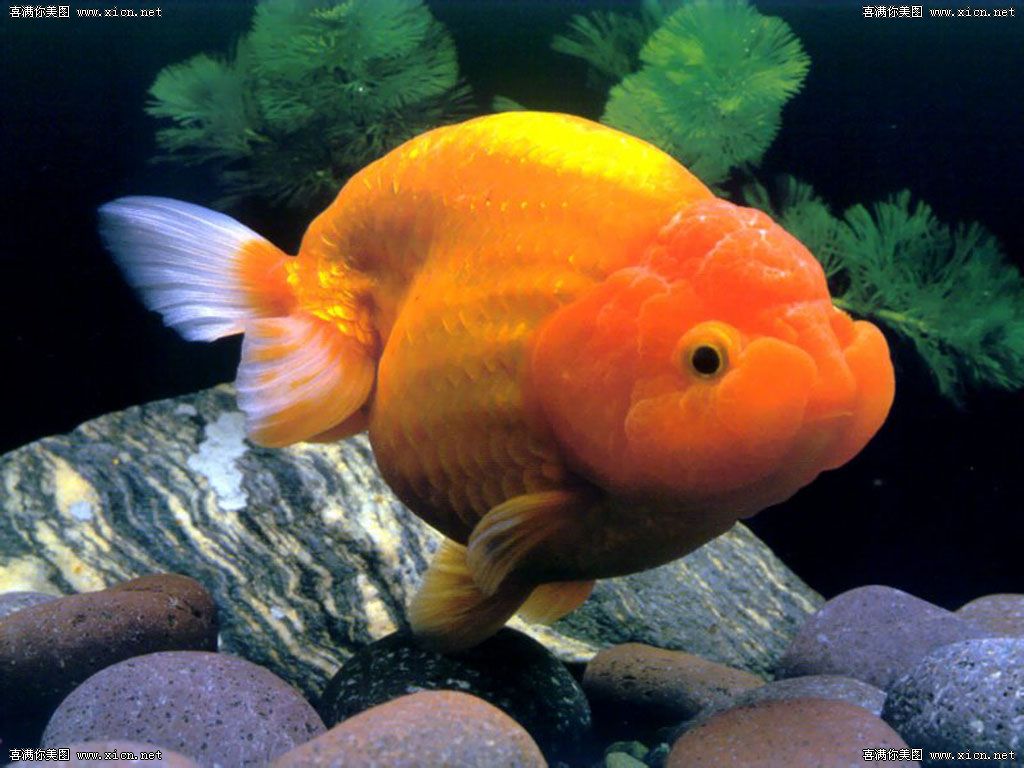 Tröùng ruøa uû ôû nhieät ñoä döôùi 280 C seõ nôû thaønh con ñöïc, treân 320C thì nôû thaønh con caùi
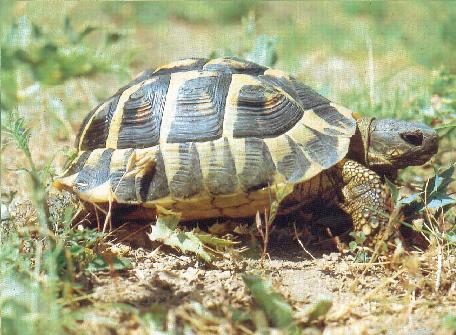 Duøng Metyl testosteron (hormon sinh duïc) taùc ñoäng vaøo caù vaøng caùi coù theå laøm caù caùi bieán thaønh caù ñöïc
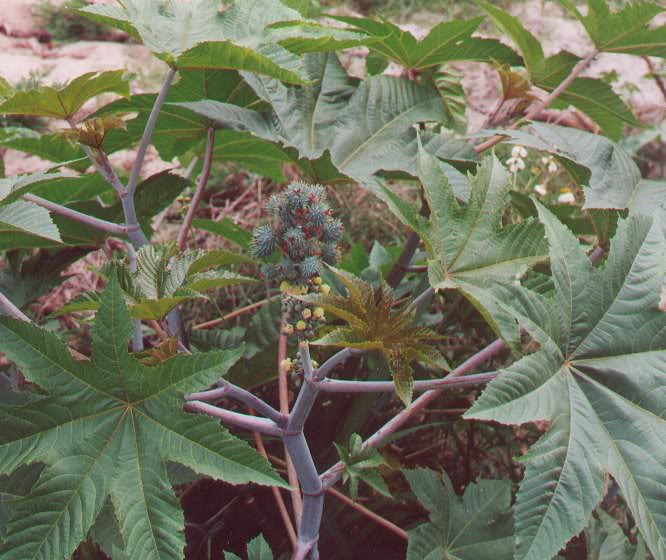 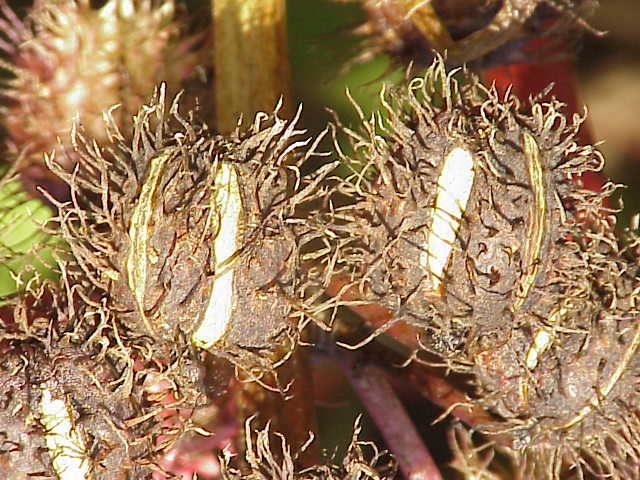 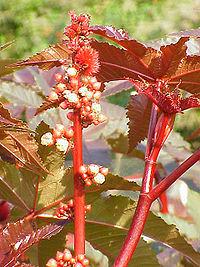 Thầu dầu trồng trong aùnh saùng cường ñoä yeáu thì soá hoa ñöïc giaûm
- Nêu những yếu tố ảnh hưởng đến sự phân hoá giới tính ?
   - Tại sao người ta điều chỉnh tỷ lệ đực cái ở vật nuôi ?
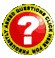 - Sự phân hoá giới tính không hoàn toàn phụ thuộc vào cặp NST giới tính mà còn chịu ảnh hưởng của các yếu tố môi trường :
+ Môi trường trong : hoormon
+ Môi trường ngoài : nhiệt độ, ánh sáng , nồng độ CO2  … 
- Chủ động điều chỉnh tỷ lệ đực, cái phù hợp với mục đích sản xuất.
BÀI 43. DI TRUYỀN NHIỄM SẮC THỂ
3. CÁC LOẠI NST VÀ CƠ CHẾ XÁC ĐỊNH GIỚI TÍNH
Nội dung 2. Tìm hiểu cơ chế xác định giới tính
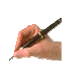 Cơ chế xác định giới tính ở nhiều loài sinh sản hữu tính là do sự có mặt của cặp nhiễm sắc thể giới tính hoặc bộ nhiễm sắc thể trong tế bào. Cặp nhiễm sắc thể giới tính được hình thành do sự phân li và tổ hợp của các nhiễm sắc thể giới tính trong giảm phân và thụ tinh. Giới tính của sinh vật còn chịu ảnh hưởng của các nhân tố môi trường trong và ngoài cơ thể.
Trong thực tiễn, người ta có thể chủ động điều chỉnh tỉ lệ đực : cái ở vật nuôi cho phù hợp với mục đích sản xuất. Giải thích cơ sở của việc làm này. Cho ví dụ.
- Cơ sở của việc chủ động điều chỉnh tỉ lệ đực : cái ở vật nuôi cho phù hợp với mục đích sản xuất: Người ta có thể điều chỉnh tỉ lệ đực : cái ở vật nuôi nhờ nắm được cơ chế chính xác định giới tính và các yếu tố ảnh hưởng tới sự phân hóa giới tính đối với từng loài vật nuôi. Điều này giúp đáp ứng mục tiêu sản xuất.
- Ví dụ:
+ Dùng methyl testosterone tác động vào cá vàng cái có thể biến thành cá đực (về kiểu hình).
+ Ở một số loài rùa, nếu trứng được ủ ở nhiệt độ dưới 28oC sẽ nở thành con đực, nếu nhiệt độ trên 32oC trứng nở thành con cái.
+ Hoa lan (Catasetum viridiflavum) sinh trưởng và phát triển trong điều kiện có ánh sáng mạnh cho hoa cái, ngược lại trong điều kiện có ánh sáng yếu cho hoa đực.
Ở Việt Nam:
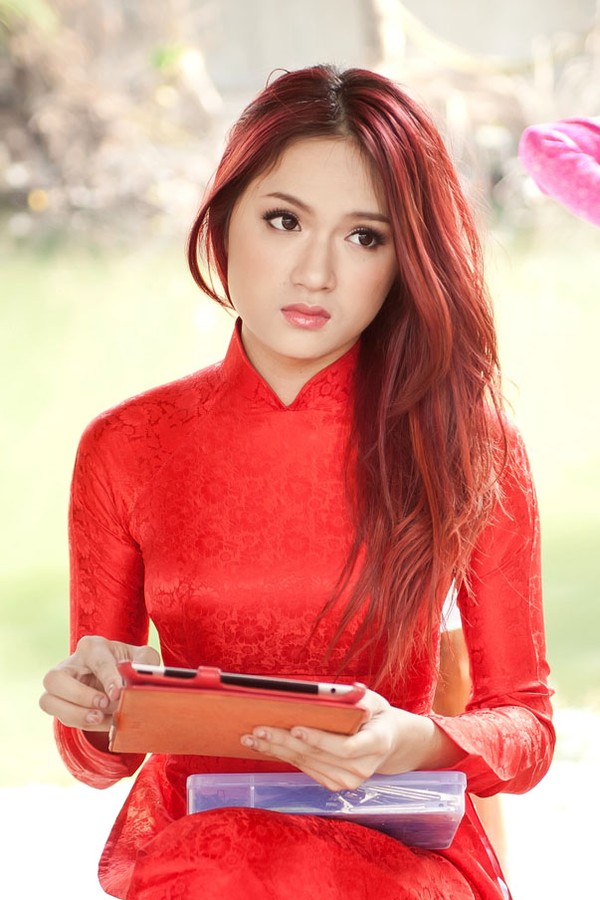 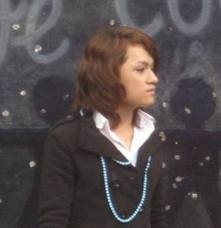 Ca sĩ Hương Giang Idol
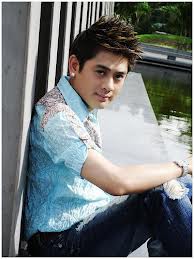 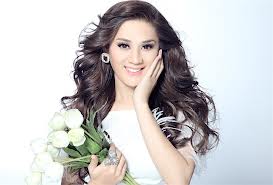 Ca sĩ Lâm
 Chi Khanh
Câu 1 : Tìm các chữ cái phù hợp điền vào chỗ trống thay cho các số 1,2,3 …để hoàn chỉnh hình : 
Cơ chế NST xác định giới tính ở người.
5
44A + XY
1
44A + XX
P
2
3
22A + Y
22A + X
22A + X
Gp
4
44A + XX
44A + XY
F
Câu 2 : Hoàn thành bảng sau :  Sự khác nhau giữa NST thường và NST giới tính
(1)
(2)
(3)
Cá biển có thể thay đổi giới tính
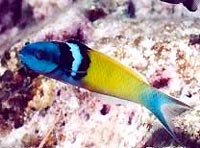 Em coù bieát – CAÙ BIEÅN COÙ THEÅ THAY ÑOÅI GIÔÙI TÍNH
Những con cá biển đầu xanh nhỏ tuổi sống trong các rặng san hô có thể thay đổi giới tính tuỳ theo bầy đàn mà chúng chung sống.
"Rõ ràng ảnh hưởng xã hội quan trọng với cá biển 
đầu xanh khi chúng quyết định trở thành đực hay cái 
từ khi còn nhỏ", Philip Munday, tại Trung tâm nghiên 
cứu rặng san hô tại Đại học James Cook ở Australia, 
cho biết.
Loài cá đã phát triển một cấu trúc giới tính linh hoạt để gia tăng cơ hội sinh sản của chúng. Ban đầu chúng chỉ là những ấu trùng không có giới tính xác định, khi phát triển chúng sẽ trở thành con đực hay con cái.

Những con non sẽ dễ chuyển thành cái hơn khi chỉ có một ít con khác trong khu vực bởi chúng sẽ có cơ hội giao phối nhiều hơn. Còn nếu có nhiều con cá cái trong cộng đồng, chúng sẽ chuyển sang thành đực.
"Điều này cho thấy giới tính không hề được xác định trước như ở động vật có vú và chim", Munday giải thích.

Ngoài ra, một số con cá có thể chuyển đổi giới tính cho dù đã lớn, phụ thuộc vào môi trường sinh sản.
"Khi cá chuyển từ con cái trưởng thành sang con đực trưởng thành, cuộc thay đổi rất khốc liệt. Chúng sẽ trông hoàn toàn khác, bộ phận sinh dục thay đổi, hành vi thay đổi và toàn bộ cuộc sống cũng đổi khác", Munday nói.
M.T. (theo AFP)
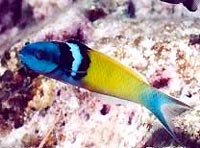 4. DI TRUYỀN LIÊN KẾT
Phép lai 2 cặp tính trạng của Men đen ở F1 của ông đã cho ra KG đó là: dị hợp tử 2 cặp gen. Nếu cho KG ở F1 AaBb  lai phân tích thì kết quả Fb: 
Ở đây có 2 cặp tính trạng: 
 + A: Vàng 		B: Nhăn
 + a: Xanh		b: Trơn
   F1 lai phân tích:    AaBb   x      aabb
   FB:   TLKG: 1AaBb:1Aabb:1aaBb:1 1aabb
             TLKH: 1V-T: 1V-N: 1X-T: 1X-N
Biểu diễn:
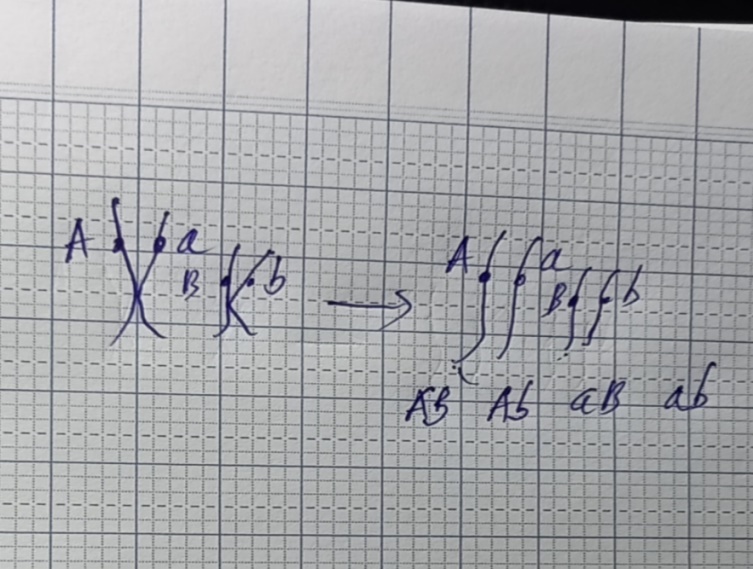 4. DI TRUYỀN LIÊN KẾT
I. TN Moocgan:
1. Thí nghiệm:  
Ông chọn ruồi giấm: Ưu điểm: Dễ nuôi , đẻ trứng nhiều, vòng đời ngắn, có nhiều biến dị dễ quan sát, số lượng NST ít.
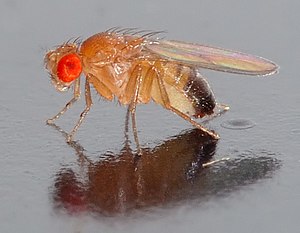 4. DI TRUYỀN LIÊN KẾT
I. TN Moocgan:
 1. Thí nghiệm:  
Pt/c: Xám, Dài  x  Đen, Cụt
                             ↓
F1:                  Xám, Dài
F1 x Phân tích  :   Xám, Dài  x   Đen, Cụt
Fa:           1X-D   :   1Đ- C
⇒ Khác trong kết quả phép lai phân tích của Menđen (1:1:1:1). Tại sao? -  Phép lai Moocgan cho kq Fa:     1X-D : 1Đ- C ->
 Bản thân của Đ- C cho 1 loại gt, X-D cho 2 loại gt. 
- Moocgan giải thích : Các NST này có sự liên kết hoàn toàn và di truyền cùng nhau trên NST trong quá trình phân li
4. DI TRUYỀN LIÊN KẾT
I. TN Moocgan:
 2. Giải thích TN
– Xét sự di truyền của gen quy định từng cặp tính trạng:
P: thân xám × thân đen → F1: thân xám
=> thân xám trội hoàn toàn so với thân đen
=> Quy ước B- thân xám; b-thân đen  => Kiểu gen F1 là Bb
P: cánh dài × cánh cụt → F1: cánh dài
=> cánh dài trội hoàn toàn so với cánh cụt
=> Quy ước V- cánh dài; v-cánh cụt.=> Kiểu gen F1 là Vv
- Xét chung cả 2 tính trạng => F1 là BbVv
– Vì F1 dị hợp 2 cặp gen mà chỉ cho 2 loại giao tử => 2 cặp gen đó phải nằm trên 1 cặp nhiễm sắc thể tương đồng => Hiện tượng liên kết gen.
4. DI TRUYỀN LIÊN KẾT
I. TN Moocgan:
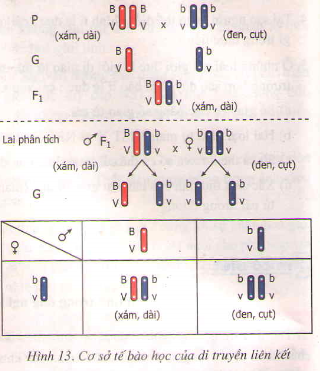 4. DI TRUYỀN LIÊN KẾT
4. DI TRUYỀN LIÊN KẾT
4. DI TRUYỀN LIÊN KẾT
a. TN Moocgan:
⇒ Các tính trạng này di truyền cùng nhau trong quá trình phát sinh gt, các gen này luôn đi kèm cùng nhau tạo thành nhóm gen liên kết. Hiện tượng này Moocgan gọi là DTLK.
4. DI TRUYỀN LIÊN KẾT
a. TN Moocgan:
Biểu diễn:
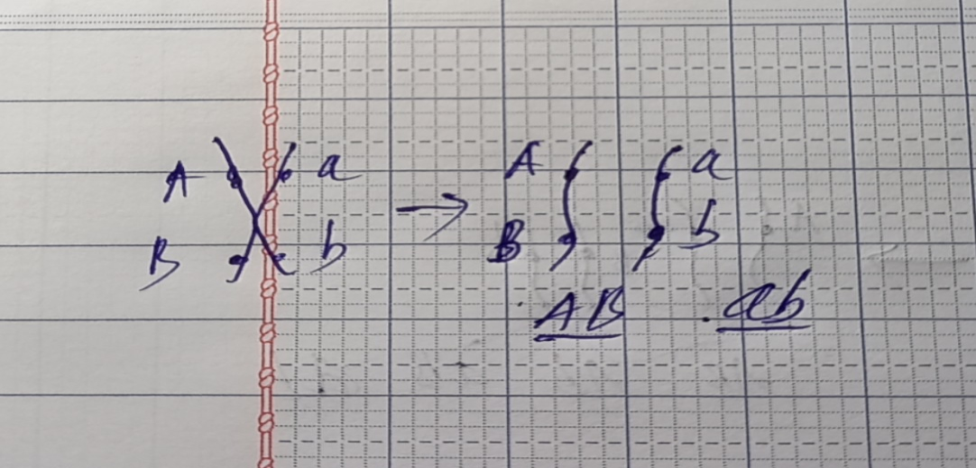 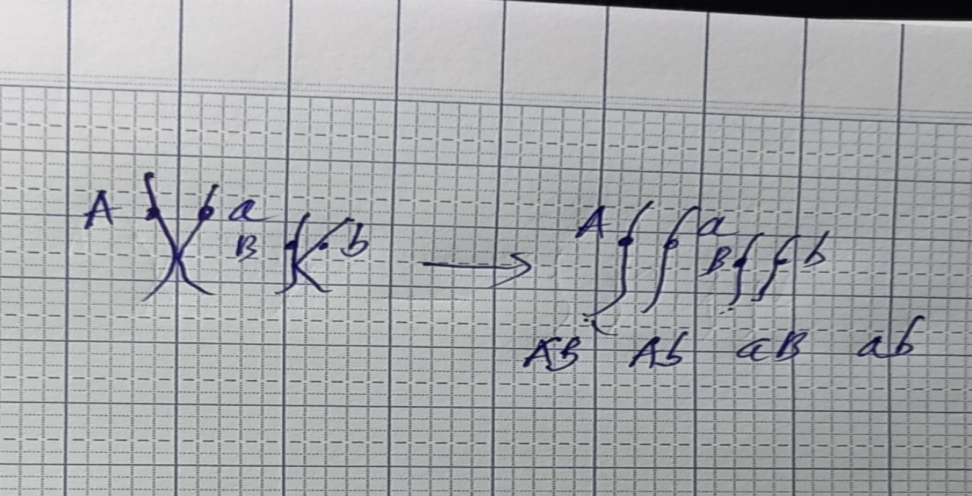 PLĐL
DTLK
- Cặp alen khác nhau, nằm trên 2 chiếc NST khác nhau của cặp tương đồng
- Hai alen của 2 locus khác nhau bắt buộc phải cùng nằm trên 1 NST
4. DI TRUYỀN LIÊN KẾT
II. Ý NGHĨA DTLK:
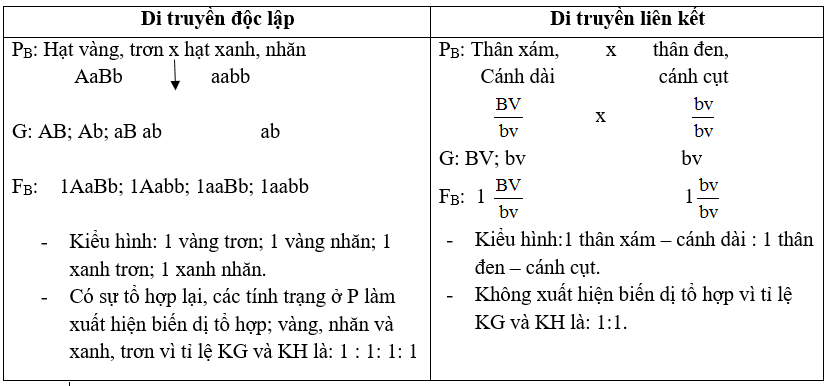 4. DI TRUYỀN LIÊN KẾT
KN:
- Di truyền liên kết: là hiện tượng một nhóm tính trạng được di truyền cùng nhau, được quy định bởi các gen trên một NST cùng phân li trong quá trình phân bào.
– Các gen trên cùng 1 NST làm thành nhóm gen liên kết kết, cùng phân li và cùng tổ hợp trong quá trình phát sinh giao tử và thụ tinh. Số nhóm liên kết ở mỗi loài tương ứng với số NST trong bộ đơn bội (n) của loài đó.
2. Ý NGHĨA:
   - Liên kết gen làm hạn chế xuất hiện biến dị tổ hợp, đảm bảo sự duy trì bền vững từng nhóm tính trạng quy định bởi các gen trên cùng một NST
4. DI TRUYỀN LIÊN KẾT
II. KHÁI NIỆM VÀ Ý NGHĨA DTLK:
2. Ý NGHĨA:
=> Trong chọn giống nhờ liên kết gen mà các nhà chọn giống có khả năng chọn được những nhóm tính trạng tốt luôn luôn đi kèm với nhau
     Vd: lúa cho năng suất cao, chông chịu bệnh tốt-> Chọn thành nhóm.